Las plantas y su ciclo de vida
Profesora: Ángeles Gómez
Cursos: 1ros básicos
Semana del 12 de abril
Objetivo
Reconocer el ciclo de vida de las plantas
¿Qué son las plantas?
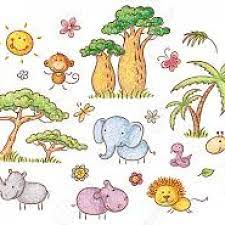 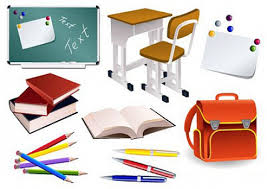 Las plantas
Son seres vivos.
Al igual que un ser humano, pasarán por un ciclo de vida.
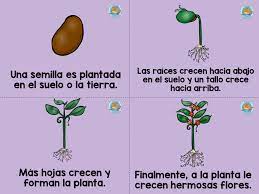 Actividad:
1.- En las fichas de ciclo de vida recorta el ciclo de vida de las plantas.
2.- Pega la ficha en tu cuaderno.
3.- Pega la ficha de Necesidades de las plantas
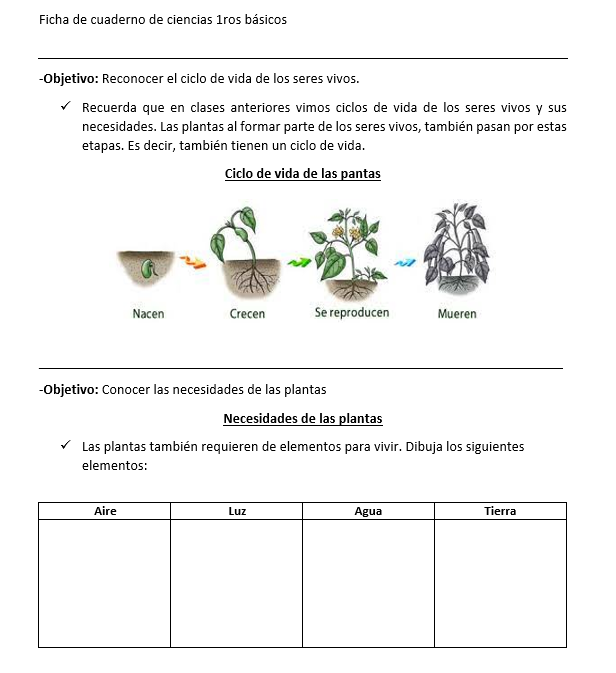 Partes de las plantas
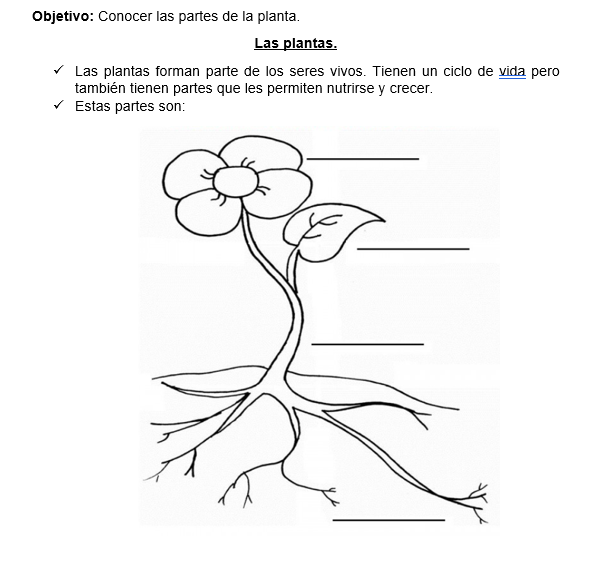